Infinito na palma da mão


Antonio Carlos Brolezzi

brolezzi@usp.br
O infinito está associado ao espaço infinito. 








O espaço – a fronteira final. O Universo infinito.
Os astrônomos mediram a idade do universo em aproximadamente 13,8 bilhões anos. 

Por causa da conexão entre a distância e a velocidade da luz, isso significa que eles podem olhar para uma região do espaço que se encontra 13,8 bilhões de anos-luz de distância.
Podemos observar 13,8 bilhões de anos-luz em todas as direções , o que coloca a Terra dentro de uma esfera observável com um raio de 13,8 bilhões de anos-luz. 
de anos-luz.
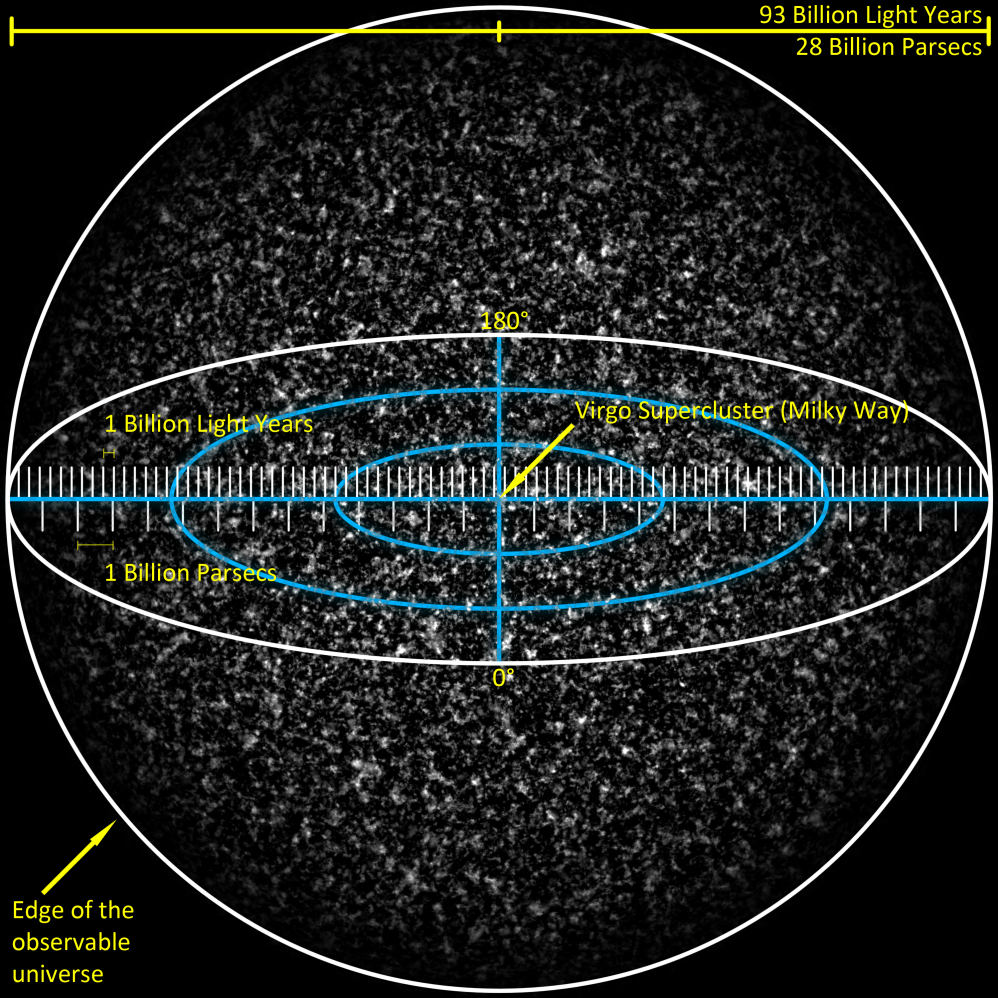 A palavra " observável " é a chave ; a esfera limita o que podemos ver, mas não o que está lá .

Mas, embora a esfera aparece quase 28 bilhões de anos-luz de diâmetro , é muito maior. 

Ocorre que o universo está se expandindo.
Assim, enquanto vemos um local que estava 13,8 bilhões de anos-luz da Terra , no momento do Big Bang , o universo continuou a se expandir ao longo de sua vida. 

Hoje, esse mesmo ponto é 46,5 bilhões de anos-luz de distância , fazendo com que o diâmetro do universo observável uma esfera em torno de 93 bilhões de anos-luz .
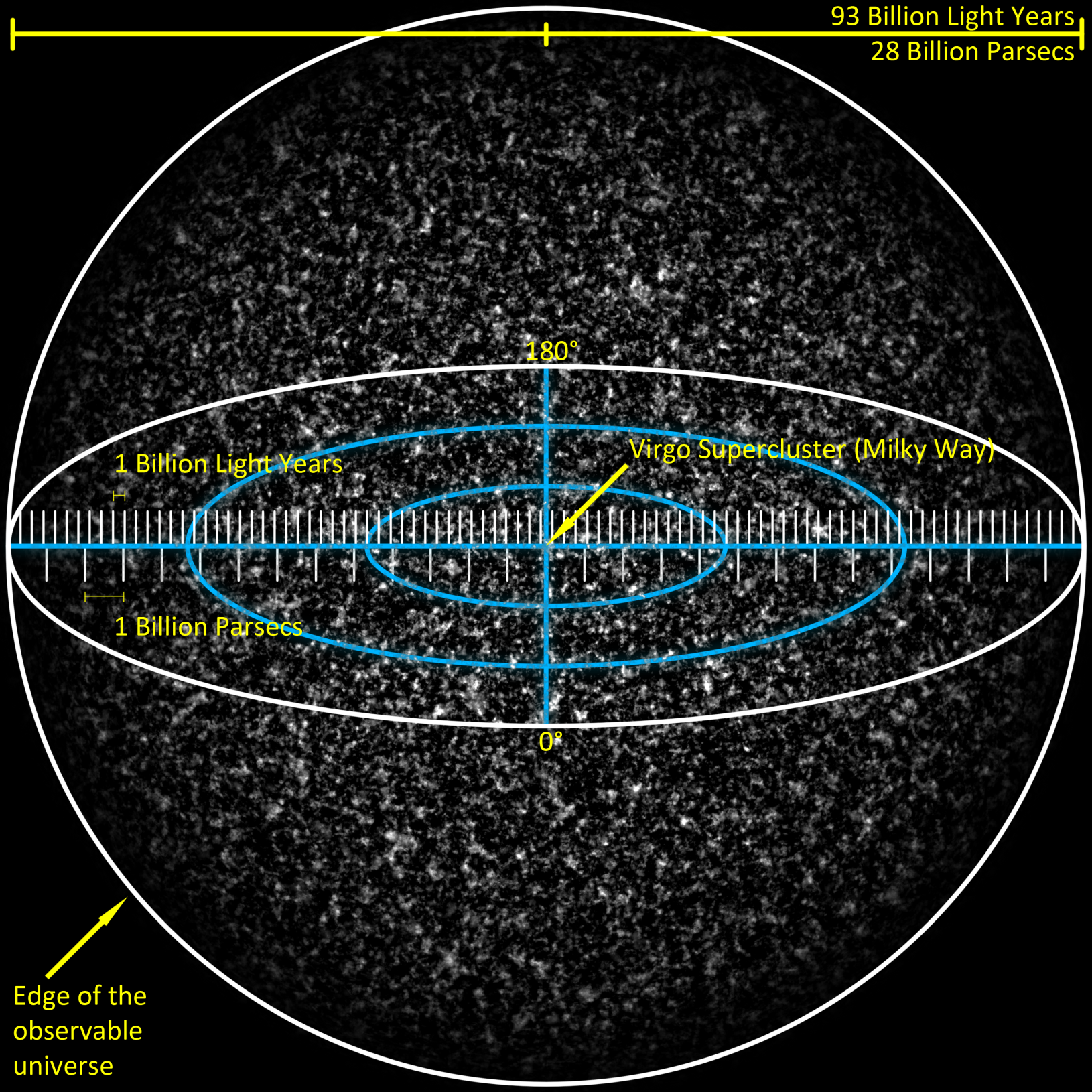 Mas, afinal, o que são 93 bilhões de anos-luz ?

Vejamos com um exemplo.

Qual a distância da estrela mais próxima da Terra?
Bem, a estrela mais próxima da Terra é o Sol, que está a uma distância média de 150 milhões de quilômetros da Terra.
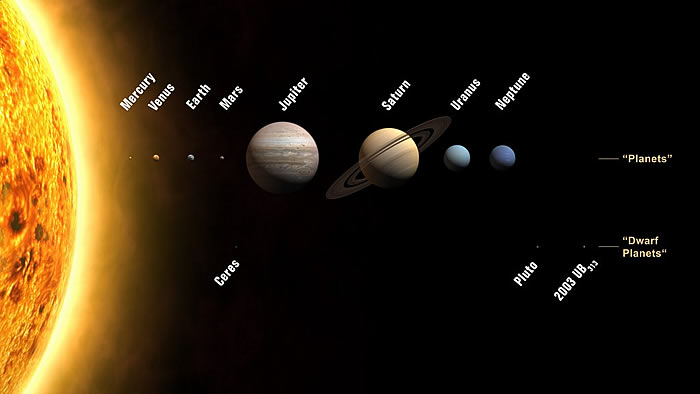 Essa distância é uma Unidade Astronômica.

1 UA = 149 597 871 km
É a distância da Terra ao Sol
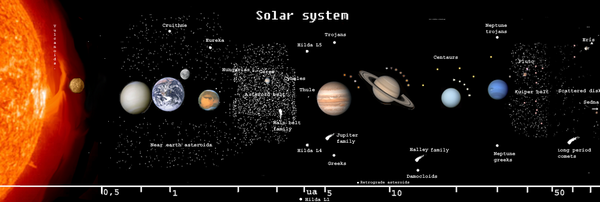 O sistema solar fica melhor representado em termos de UA.
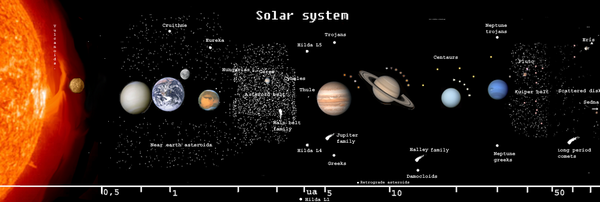 O sistema solar fica melhor representado em termos de UA.
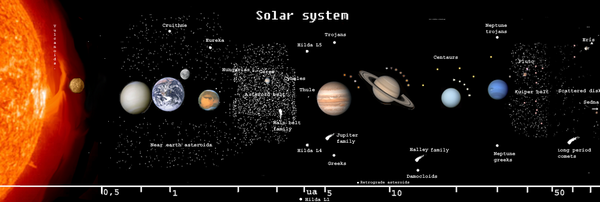 Distâncias dos planetas ao Sol em Unidades Astronômicas
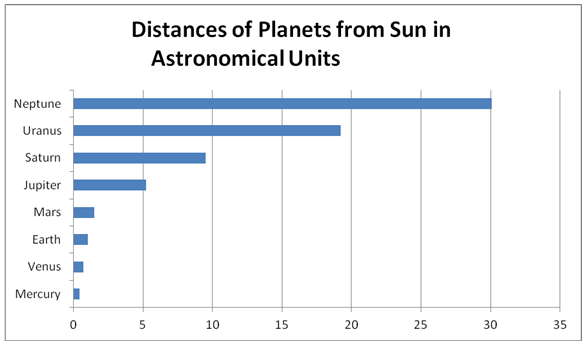 Mas como podemos realmente sentir essas distâncias?

As distancias dos planetas do sistema solar em escala:
https://www.youtube.com/watch?v=6umWxt_oq2c
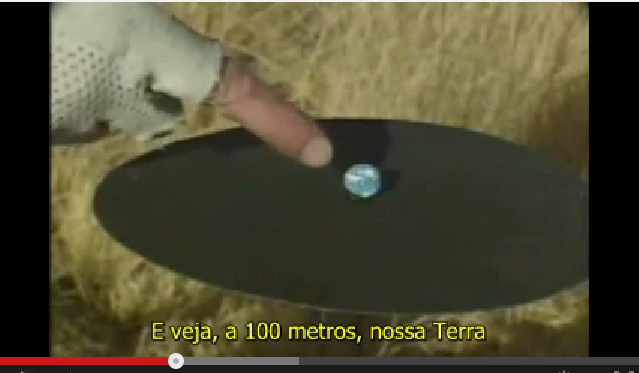 E depois do além do Sol, qual a distância da estrela mais próxima? 

A estrela mais próxima de Terra depois do Sol é Alfa Centauro. 

Ela concentra-se a uma distância de 40 trilhões de quilômetros (40.000.000.000.000 km) da Terra.

Mas, como as distâncias no Universo são imensas, fica difícil utilizar números com tantos zeros.
Para facilitar a compreensão das distâncias astronômicas, utilizamos uma outra unidade de medida chamada ano-luz, que nada mais é do que a distância percorrida pela luz em um ano. 

A luz viaja a uma velocidade de 300 mil quilômetros por segundo (nada viaja mais rápido do que ela), percorrendo cerca de 9,46 trilhões de quilômetros por ano entre os astros. 

1 ano-luz = 9,4605284 × 1015 metros

Assim , a distância de Alfa Centauro até nós passa a ser cerca de 4,2 anos-luz (40 trilhões / 9,46).
1 ano-luz= 9.460.528.400.000 km

Aprox. 9,46 trilhões de km
Arredondando: 10 trilhões de quilômetro

Assim, Alfa Centauro está a pouco mais de 4 anos-luz da Terra
Grandes números podem ajudar a compreender o Universo, mas é difícil imaginá-los.

Uma vez me perguntaram: quantos litros de água há no Oceano Atlântico?
Vejam como eu fiz a conta. 

O Oceano Atlântico tem um volume médio de 

323.600.000 quilômetros cúbicos.

Cada quilômetro cúbico equivale a  
1.000.000.000.000 litros (um trilhão de litros).

Logo, o Oceano Atlântico tem aproximadamente

323.600.000.000.000.000.000

Trezentos e vinte e três 
quintilhões e seiscentos 
quatrilhões de litros.
Quatrilhões, quintilhões, que números são estes? 

Você já se perguntou quantos zeros teria um decilhão?
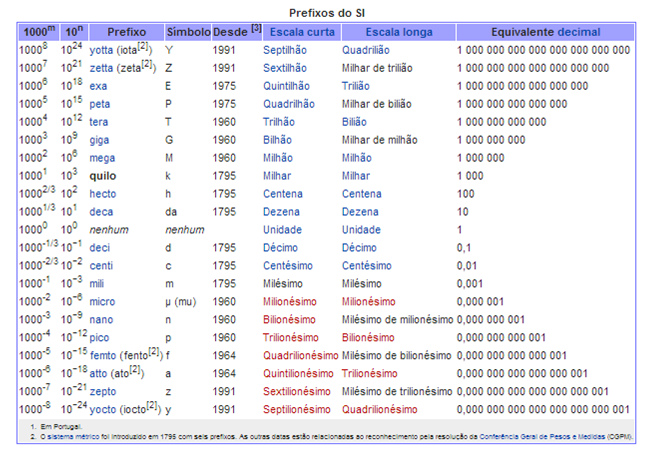 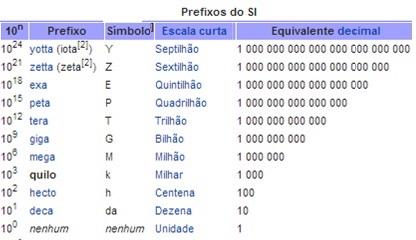 Mas um zero a mais, dá muita diferença? Vamos ver isso com um vídeo bem conhecido, que mostra as potências de 10 em contexto.

https://www.youtube.com/watch?v=bhofN1xX6u0
A grandeza do Universo nos faz pensar como pequenos somos.
Mas também nos faz sentir-nos grandes – conhecer o Universo é de alguma forma tomar posse dele.
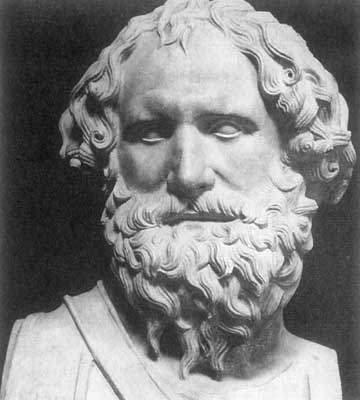 Arquimedes de Siracusa (pensou em como poderia preencher o Universo de areia – seriam necessários, pelas suas contas, 1063 grãos.
Por Universo, ele tomou o Universo heliocêntrico de Aristarco de Samos. Uma esfera de raio 1 ano-luz.
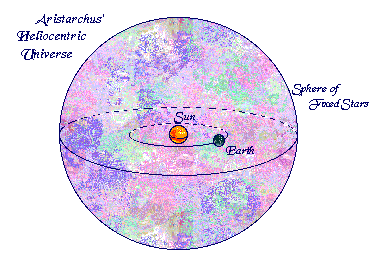 Pelas estimativas atuais, o Universo observável é uma esfera com raio de 46,5 bilhões de anos-luz – um pouquinho maior que o de Aristarco!
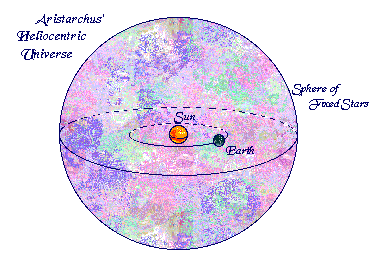 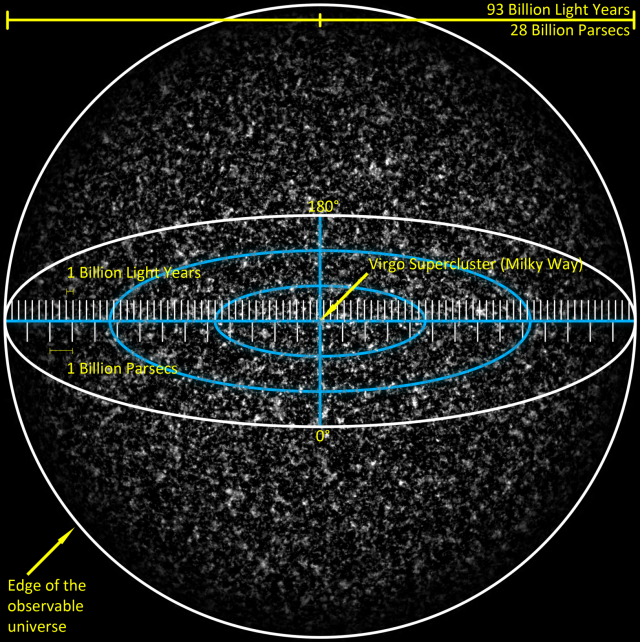 Nesse Universo gigantesco, há alguns números bem grandes
Volume do universo observável:  3 × 1080 m3
Para encher o universo de areia: 1 × 1090  grãos
Quantos átomos haveria nesse caso: 10100
Esse número especial tem um nome:
Googol.
1 googol = 10.­000.­000.­000.­000.­000.­000.­000.­000.­000.­000.­000.­000.­000.­000.­000.­000.­000.­000.­000.­000.­000.­000.­000.­000.­000.­000.­000.­000.­000.­000.­000.­000.­000.
1 googol = 10100

A palavra googol foi criada pelo sobrinho do  matemático Edward Kasner (1878-1955) em 1938. O sobrinho era Milton Sirotta (1929-1981) e ele tinha 9 anos de idade.
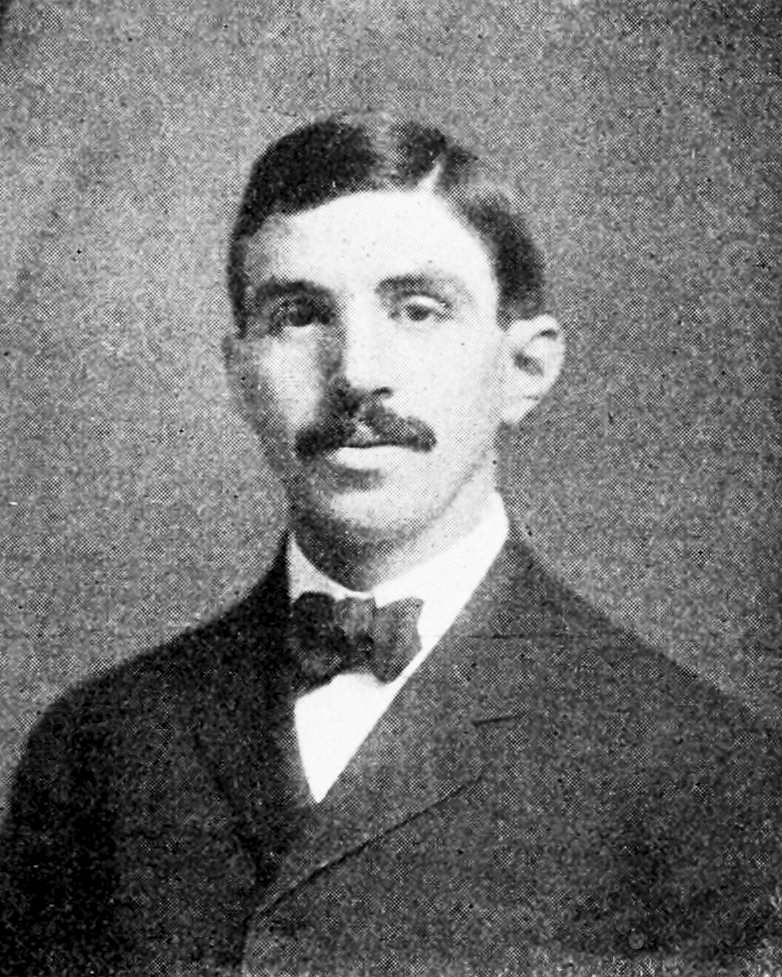 Você sabe, em 1996, a palavra foi utilizada para denominar o buscador Google. Um erro de grafia gerou o nome de mesma pronuncia em inglês. Como o domínio google.com estava vago, ficou esse.

 

Larry Page e Sergey Brin
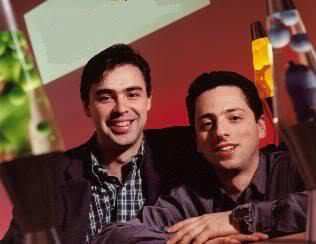 1 googol = 10100

Exemplo básico de googol: 
O número de formas de organizar 70 pessoas em fila indiana é 70! = 1,2 x 10100 

Já um googolplex é dez elevado a um googol.

1010.000.000.000.000.000.000.000.000.000.000.000.000.000.000.000.000.000.000.000.000.000.000.000.000.000.000.000.000.000.000.000.000.000

Difícil achar um exemplo para ele!
O Universo é bem vazio. O número de átomos do Universo seria da ordem de 1 × 1080  (ou seja, 1 átomo para cada 3 metros cúbicos!)

Só para comparar, o que aconteceria se fossemos espalhar a população humana pelo universo?

A população mundial nesse minuto em que escrevo é de 7.228.264.431.
No universo observável, os astrônomos estimam que haja pelo menos 176 bilhões de galáxias. O número cresce na medida em que se aperfeiçoam os telescópios. 

Se fossemos dividir as galáxias entre nós, daria mais de 24 galáxias para cada ser humano na terra.
Considerando que cada galáxia tem em média 100 bilhões de estrelas, cada um de nós seria dono de 2,4 trilhões de estrelas.

Para os que acham pouco, é interessante pensar que as estrelas são bem maiores que nosso Sol...

Star Size Comparison: https://www.youtube.com/watch?v=HEheh1BH34Q
Mas podemos dizer que para se entender o que é o infinito, é necessário um conceito de recursividade – uma operação ou ação que não termina nunca.
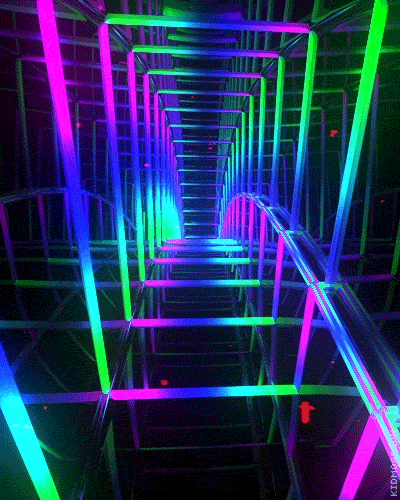 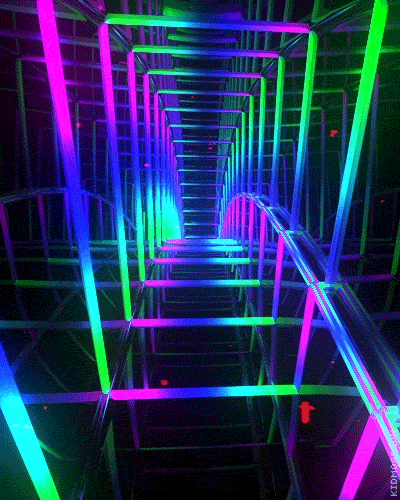 E a recursividade surgiu quando o homem ampliou a ideia intuitiva de número.


Ou seja, a compreensão do conceito de infinito depende muito da matemática.
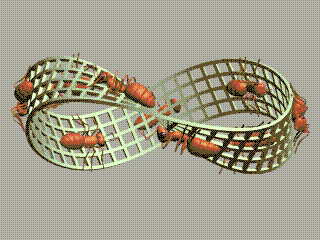 Tableta babilônica YBC 7289 de cerca de 1800 aC
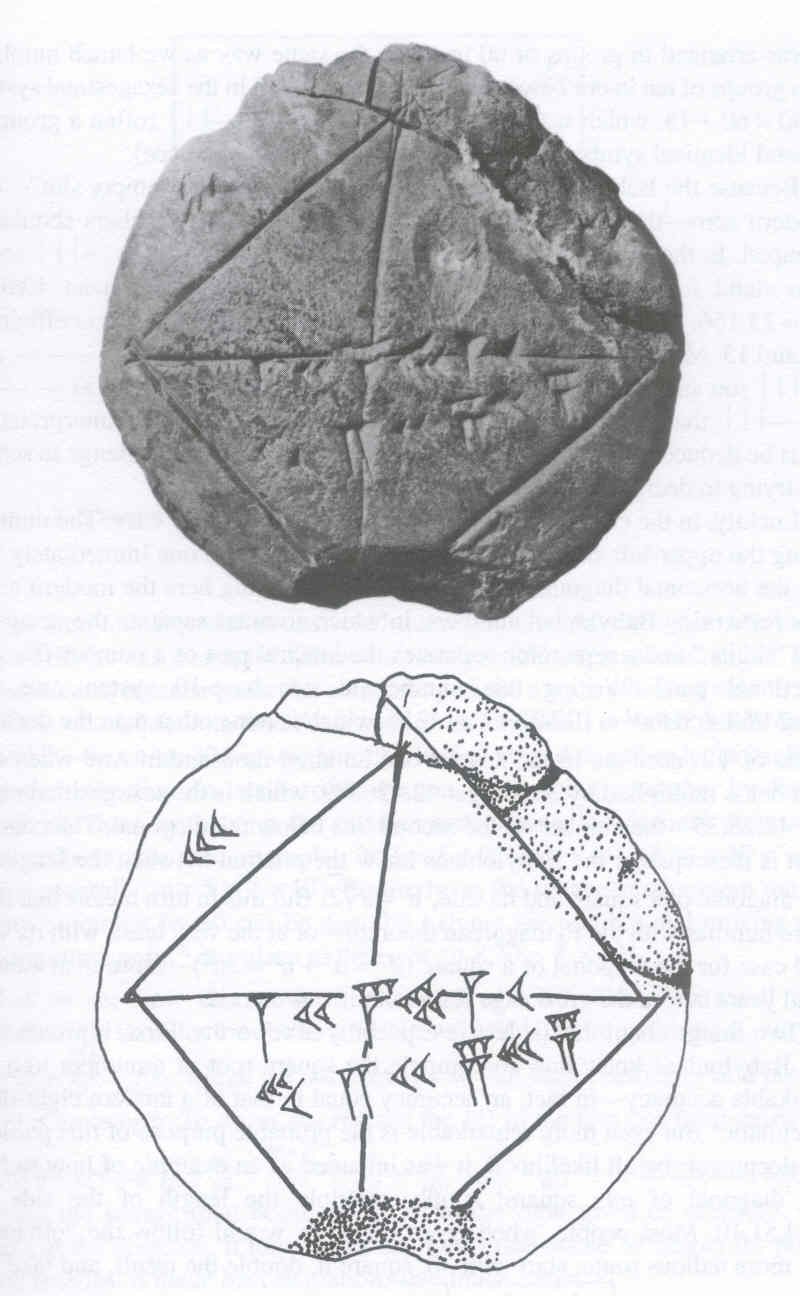 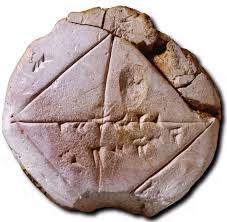 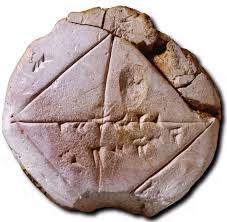 Tableta babilônica YBC 7289 de cerca de 1800 aC
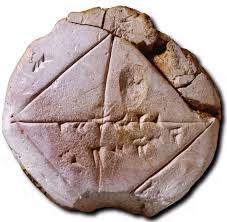 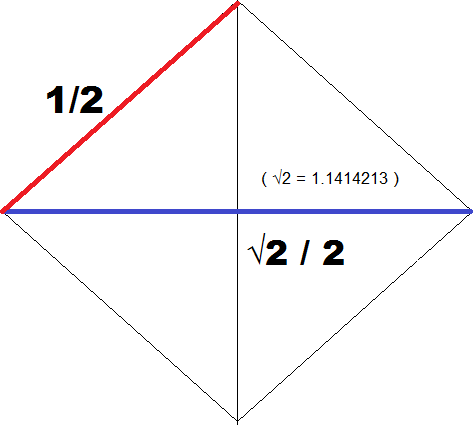 Como eles calculavam a raiz quadrada
de um número há quase 4 mil anos?
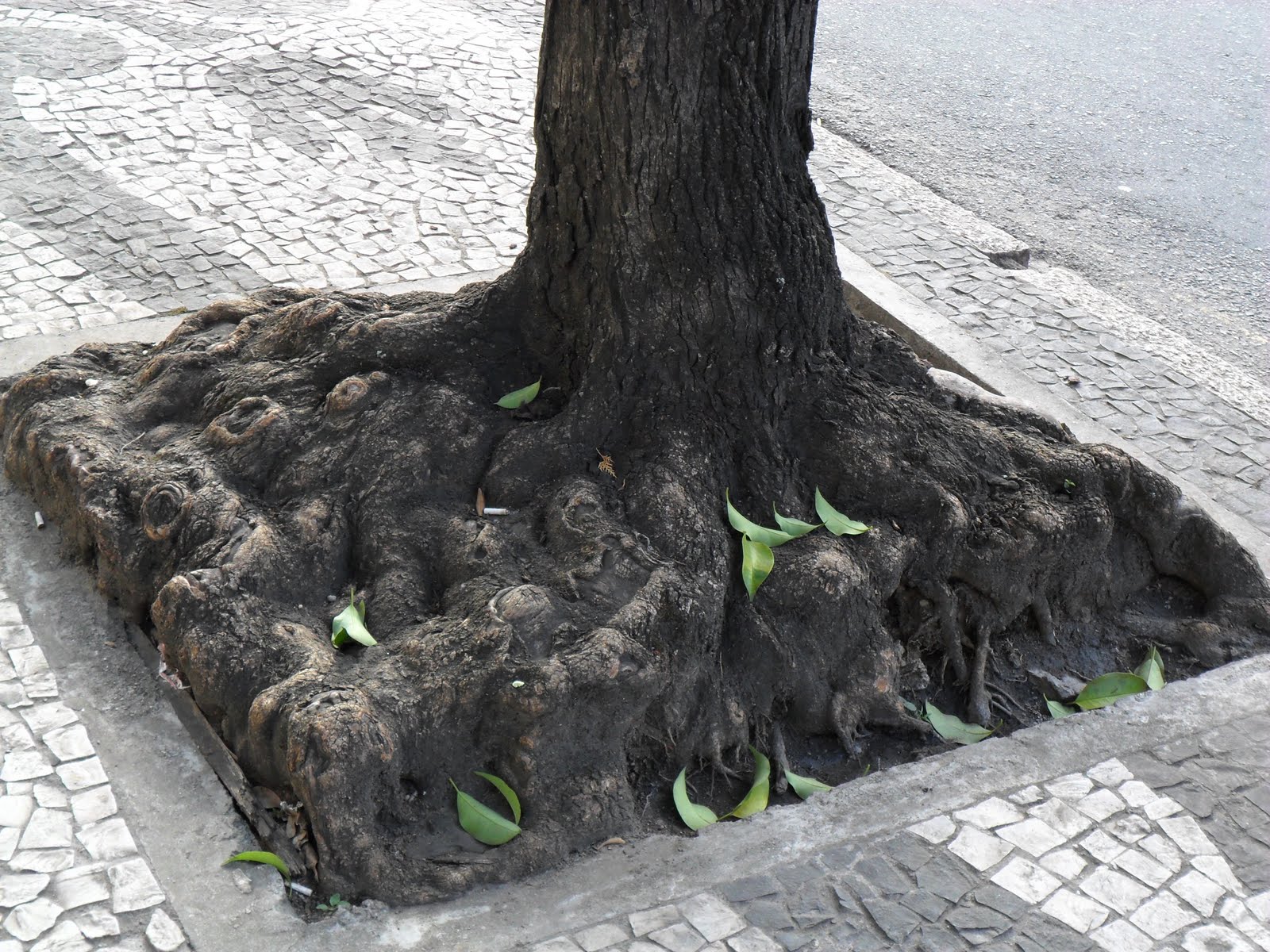 Mas o que é um  número desses, que se conhece apenas por aproximações sucessivas?1,41421356237...Essa pergunta somente fez sentido a partir da revolução matemática da Grécia Antiga, com o advento da ideia da demonstração matemática.